муниципальное автономное дошкольное образовательное учреждениегорода Новосибирска «Детский сад № 59»
«Русские народные игры»

Участники проекта: 
дети старшего дошкольного возраста и их родители  
Организаторы: 
воспитатель Ананьева Е.В., музыкальный руководитель 
Черкашина О.П.



Новосибирск, 2016г.
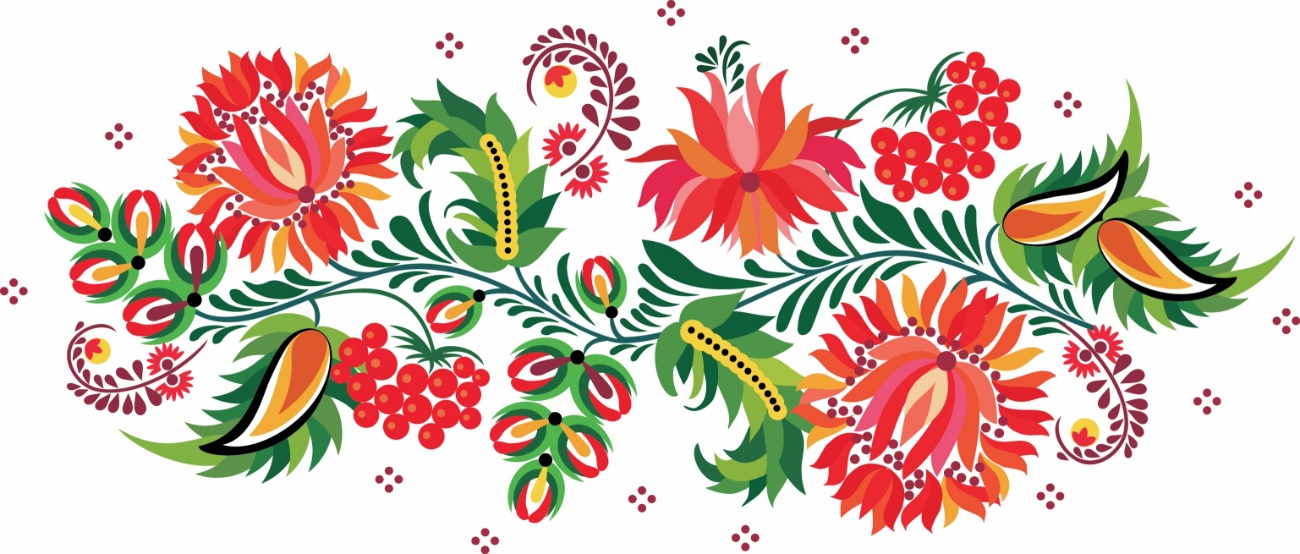 1 этап. Выбор темы
Обсуждая с детьми в какие игры мы сегодня будем играть, одни предлагали уже хорошо известные, наскучившие игры, другие отказывались, спорили. А Майя сказала: «Моя мама рассказывала мне, что когда она была маленькой и жила в деревне, то играла в «Городки». Это была её любимая игра». Конечно детям стало интересно, а  что это за игра, и как в неё играть. Поэтому в течение всего августа, мы с детьми разыскивали, разучивали русские народные игры, разговаривали о культуре русского народа.
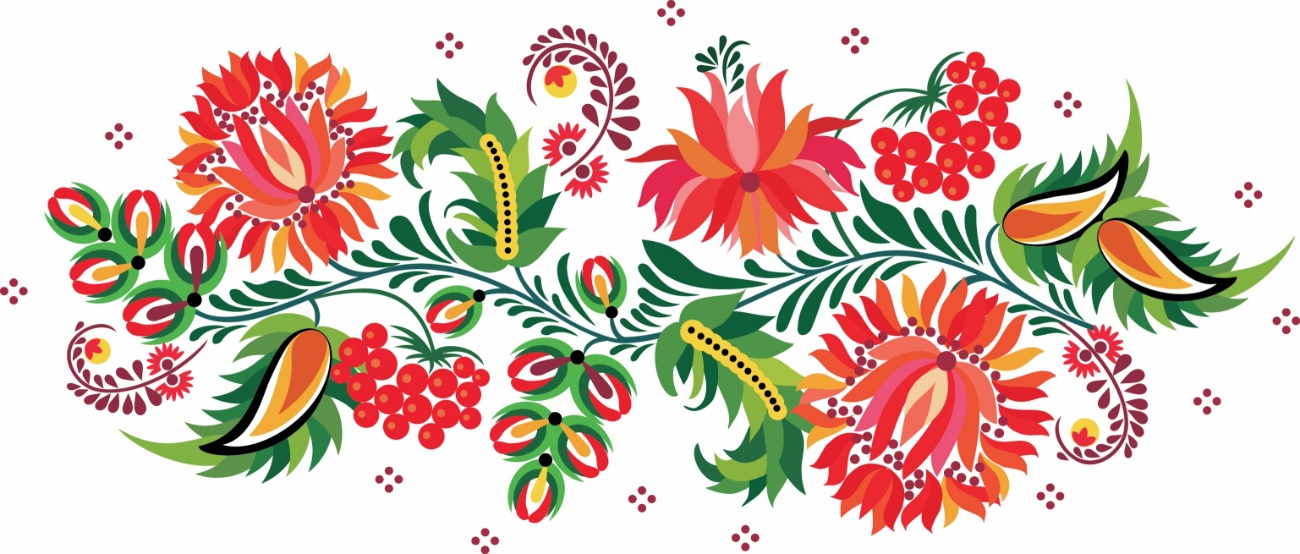 Цель проекта: приобщение детей к истокам русской народной культуры, через русские народные игры
Задачи проекта: 
развивать познавательный интерес детей к культуре русского народа, к народному творчеству, к народным играм;
способствовать объединению детей и взрослых на основе ценностей культуры русского народа;
обеспечить детей необходимой информацией, позволяющей узнавать, разучивать русские народные игры.
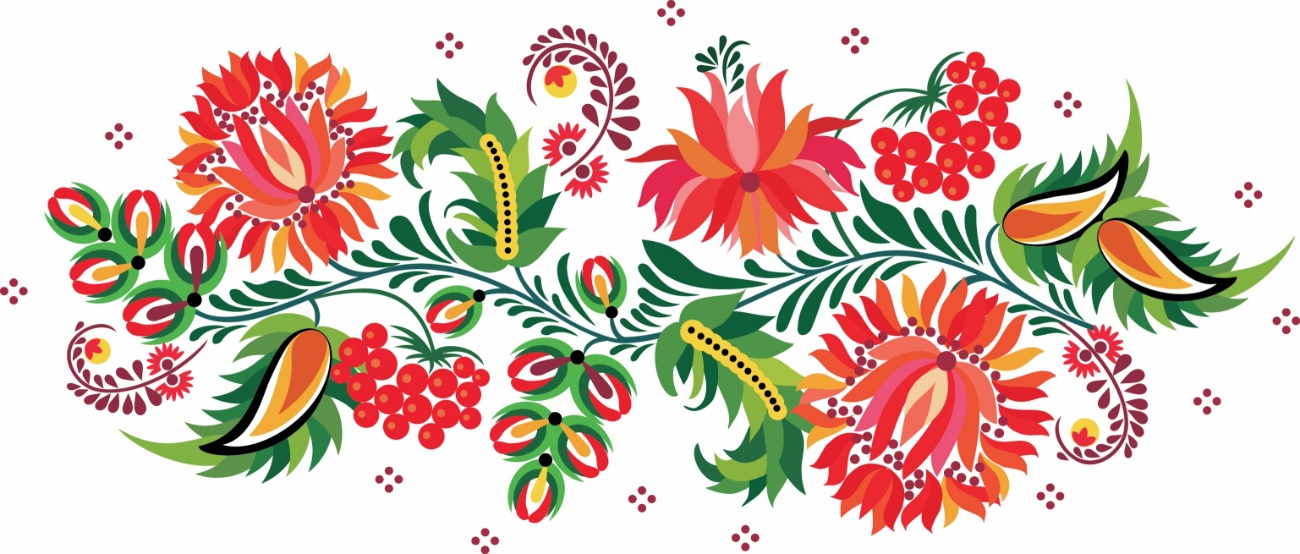 Вид проекта: информационно-творческий  Продолжительность проекта: долговременный (1 месяц)
Ожидаемый результат: дети познакомятся с культурой русского народа, узнают основные эллементы русского декоративно прикладного искусства, научатся играть в интересные русские народные игры.
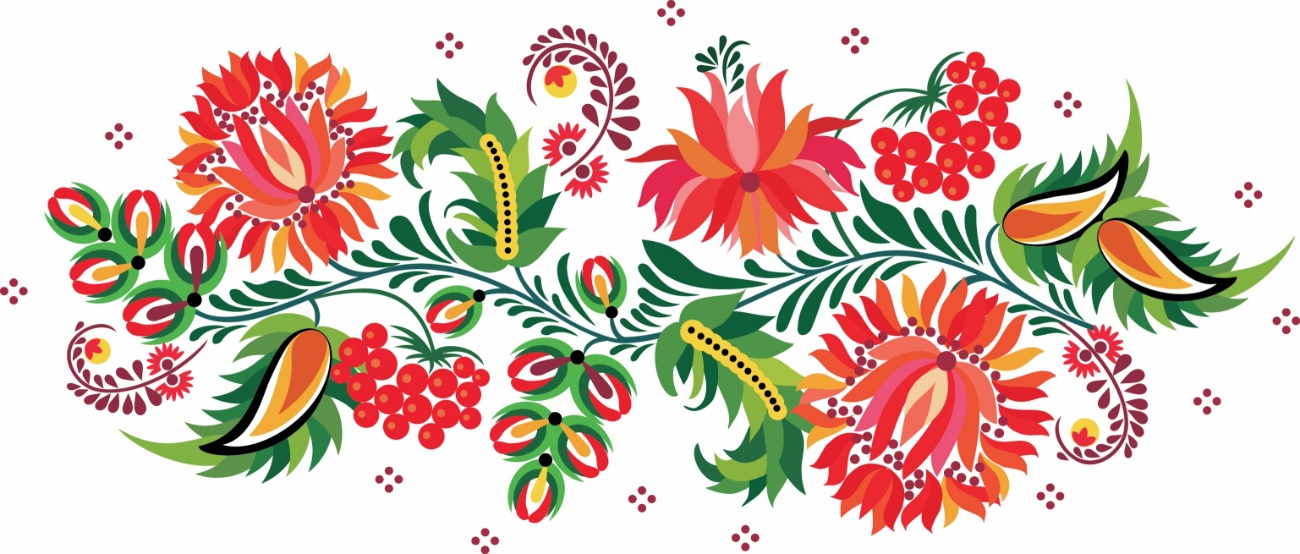 Были заданы вопросы детям:
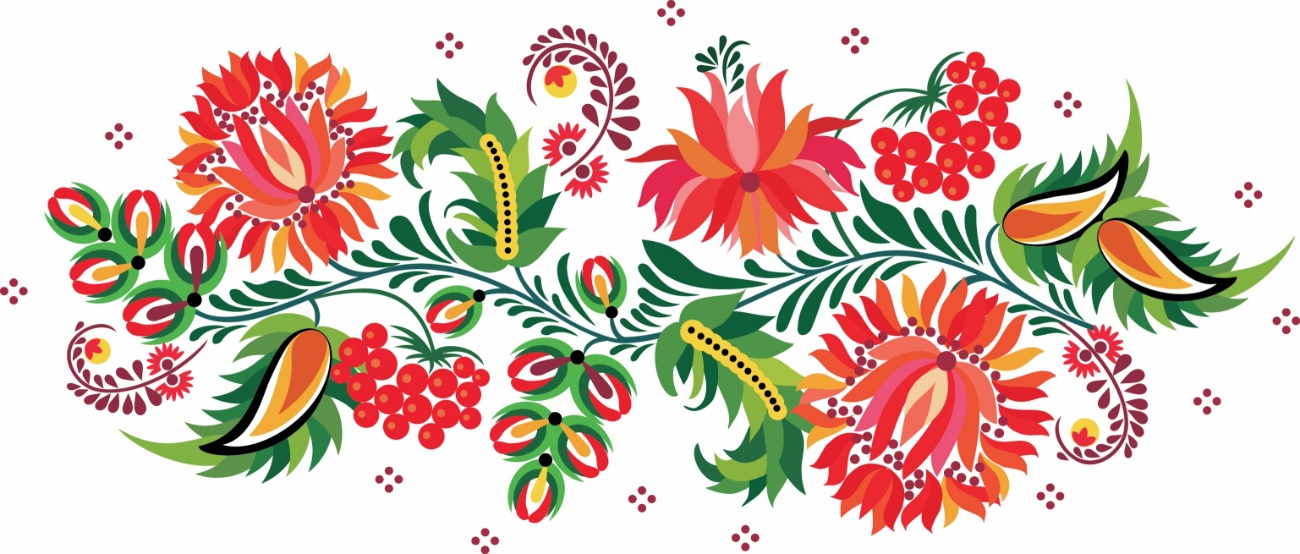 2 этап. Сбор сведений
Средства: Чтение сказок, статей в энциклопедиях; отгадывание загадок; разучивание считалок, закличек; рассматривание картинок; пальчиковые, дидактические, сюжетно – ролевые игры, подвижные игры на прогулке. 
Деятельность: рассматривание иллюстраций, творческая деятельность (рисование, аппликация, лепка). Совместная деятельность детей и родителей: вспомнить и научить своего ребёнка, а также детей группы играть в ту русскую народную игру, в которую играли сами в детстве.
Совместное творчество по изготовлению      дидактических игр, атрибутов к играм.
Вопросы для обсуждения:
 -Что такое русские народные игры? Где и когда они появились? Зачем нужно играть в русские народные игры?
- Какие виды декоративно прикладного искусства существуют в России? 
Какие бывают росписи, орнаменты? 
Из чего состоит русский костюм?
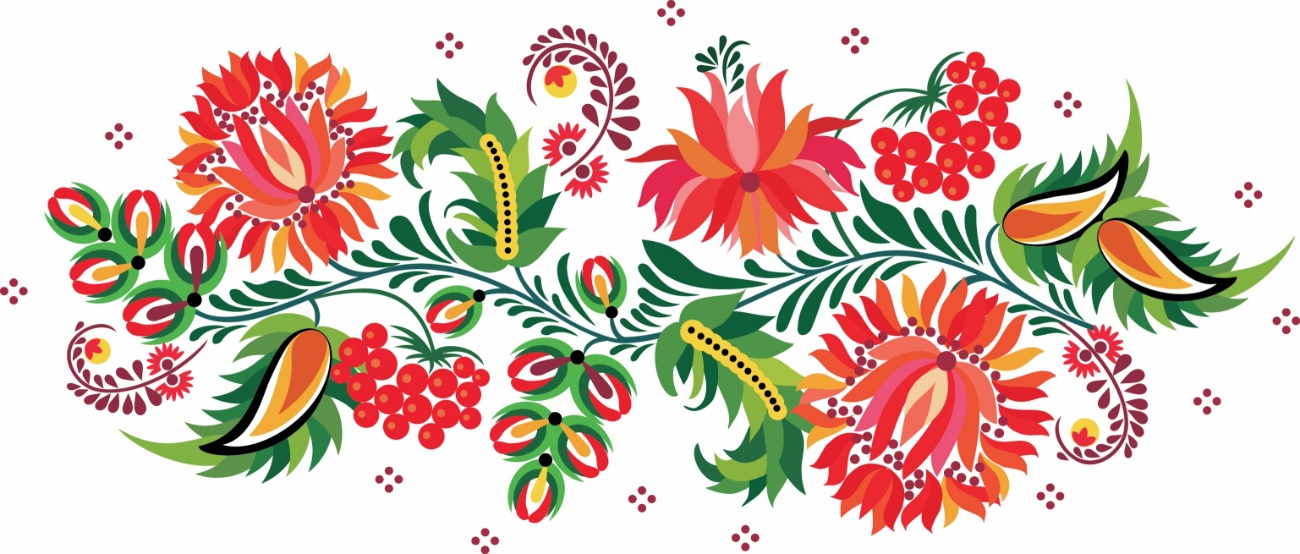 3 этап. Выбор проектовВ процессе реализации проекта велась работа с детьми:
Беседы, рассматривание иллюстраций, чтение, пересказ сказок, заучивание закличек, считалок, отгадывание загадок
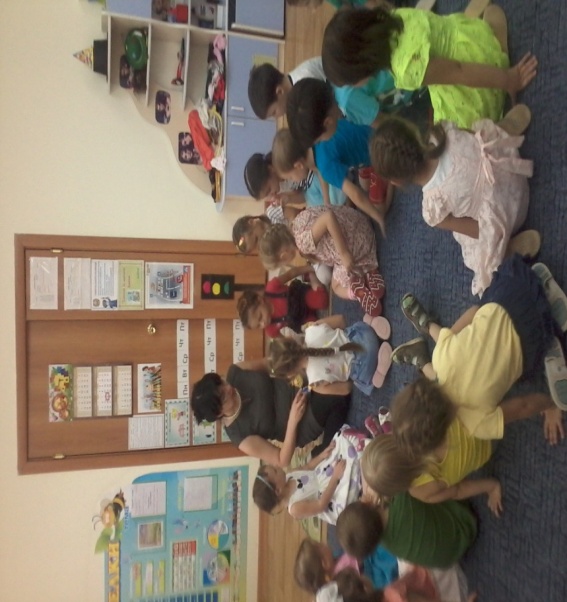 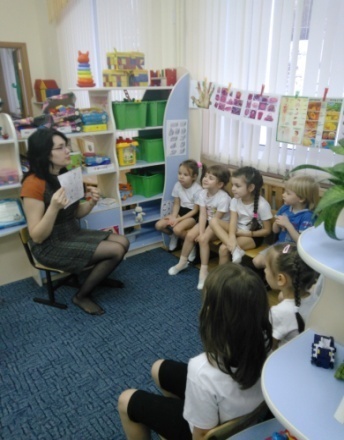 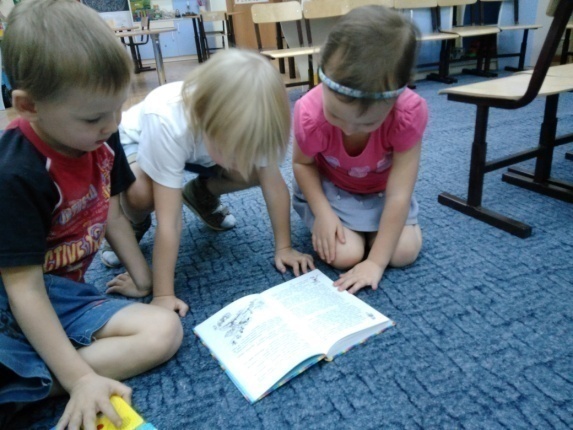 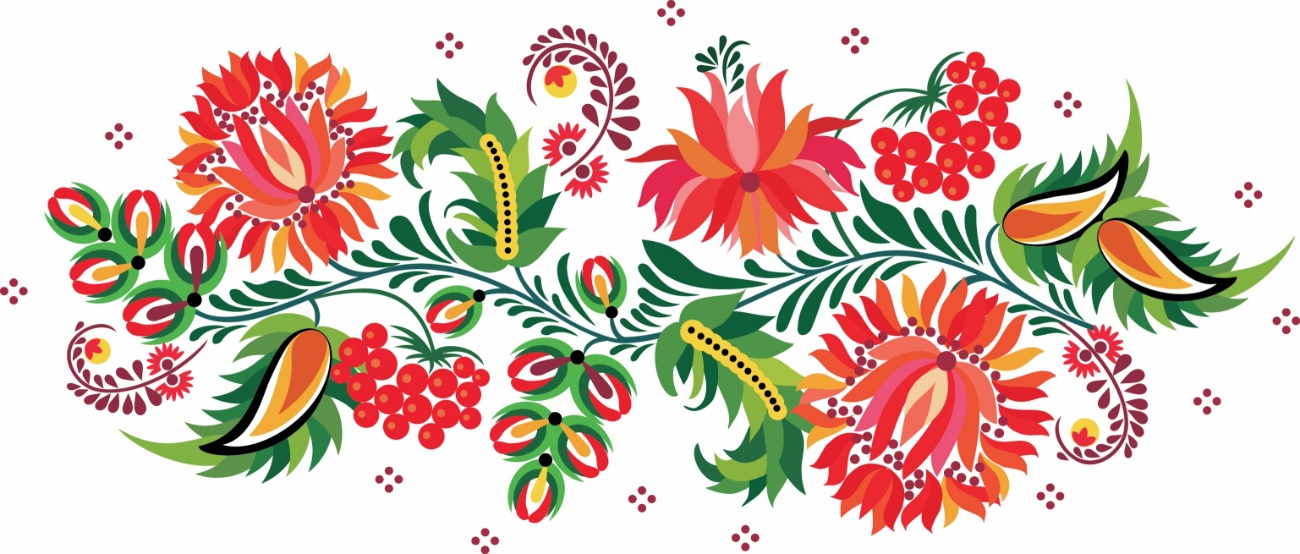 Составляли правила по теме проекта
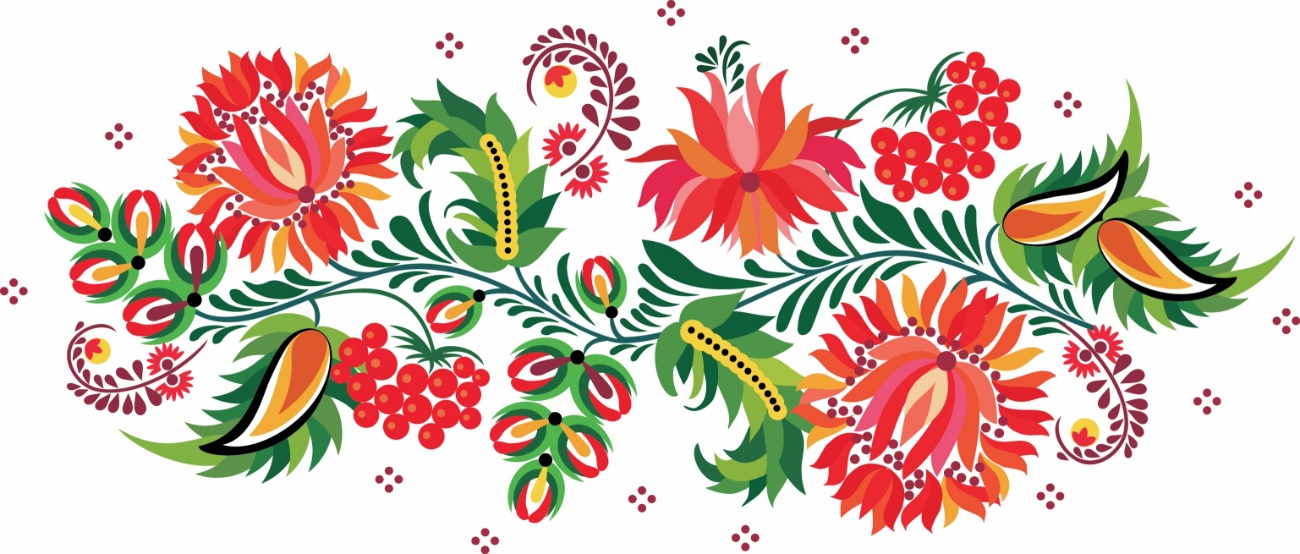 Рассматривали разные русские орнаменты, узнали, чем городецкая роспись отличается от дымковской. Познакомились с историей возникновения Матрёшки. В технике пластилинографии создали свою
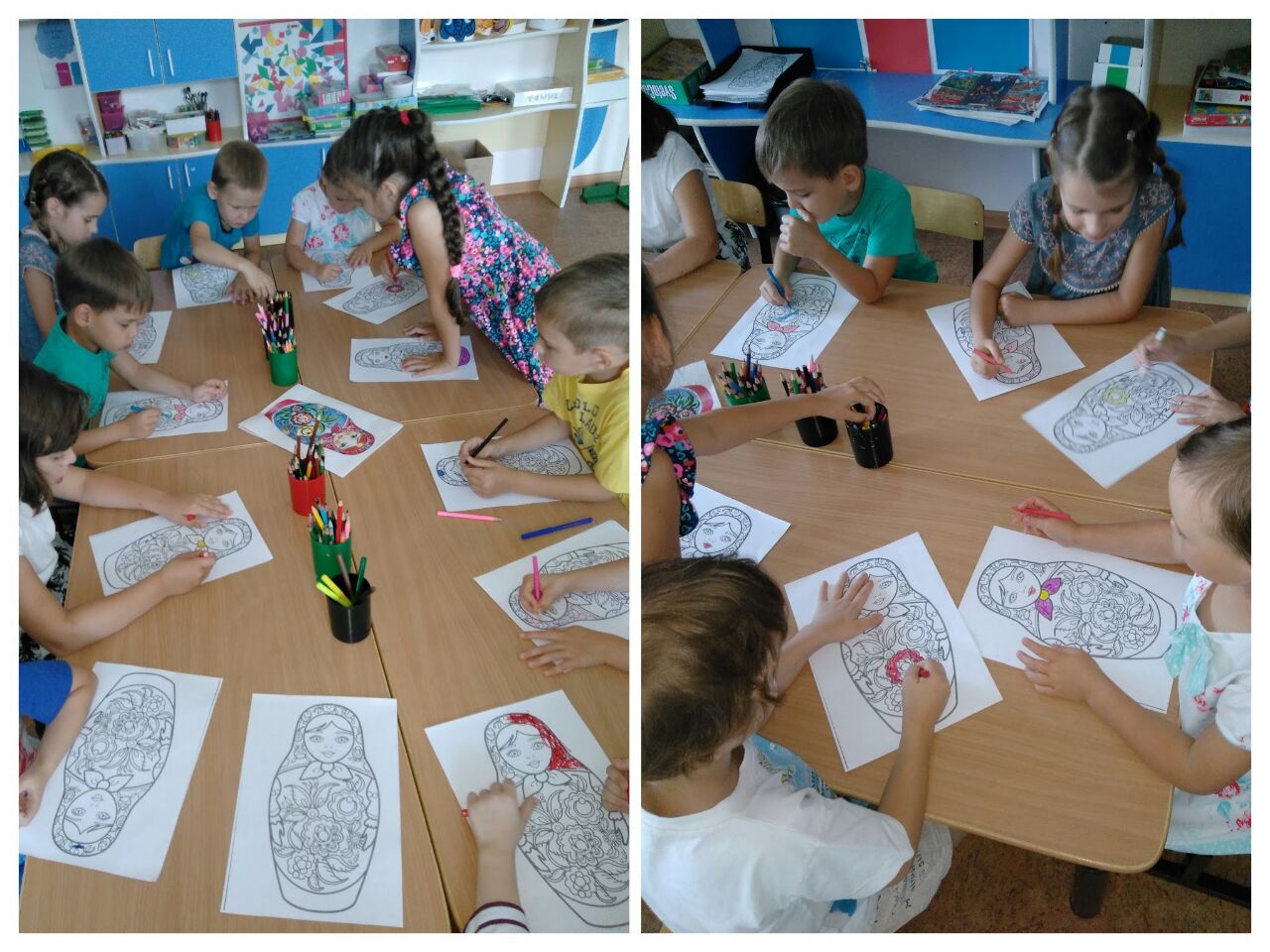 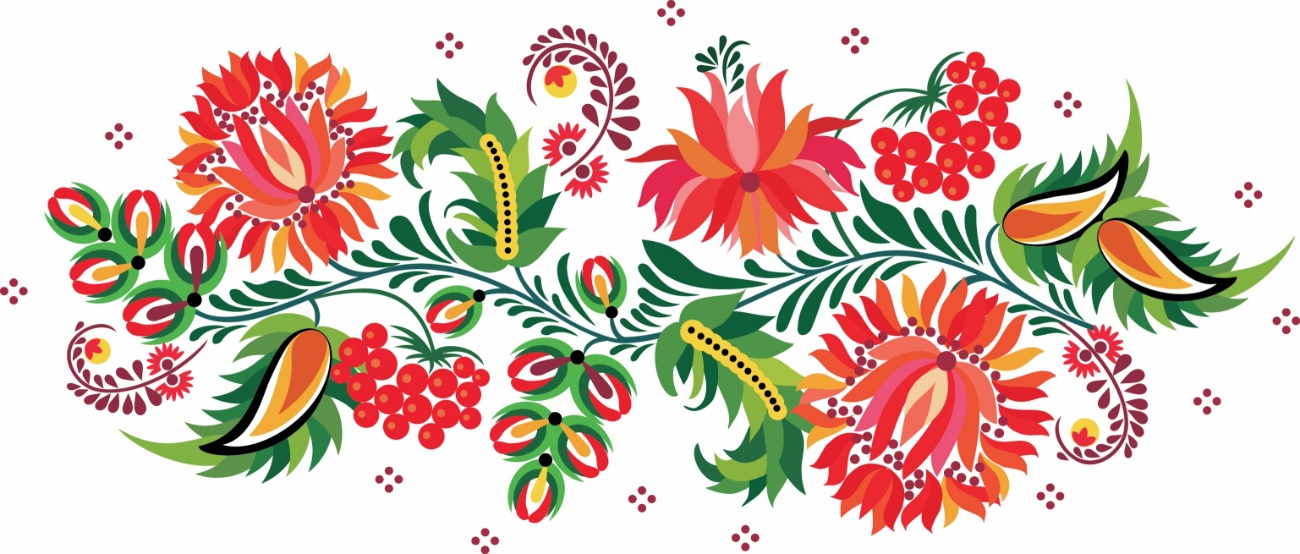 Изготавливали атрибуты к играм своими руками
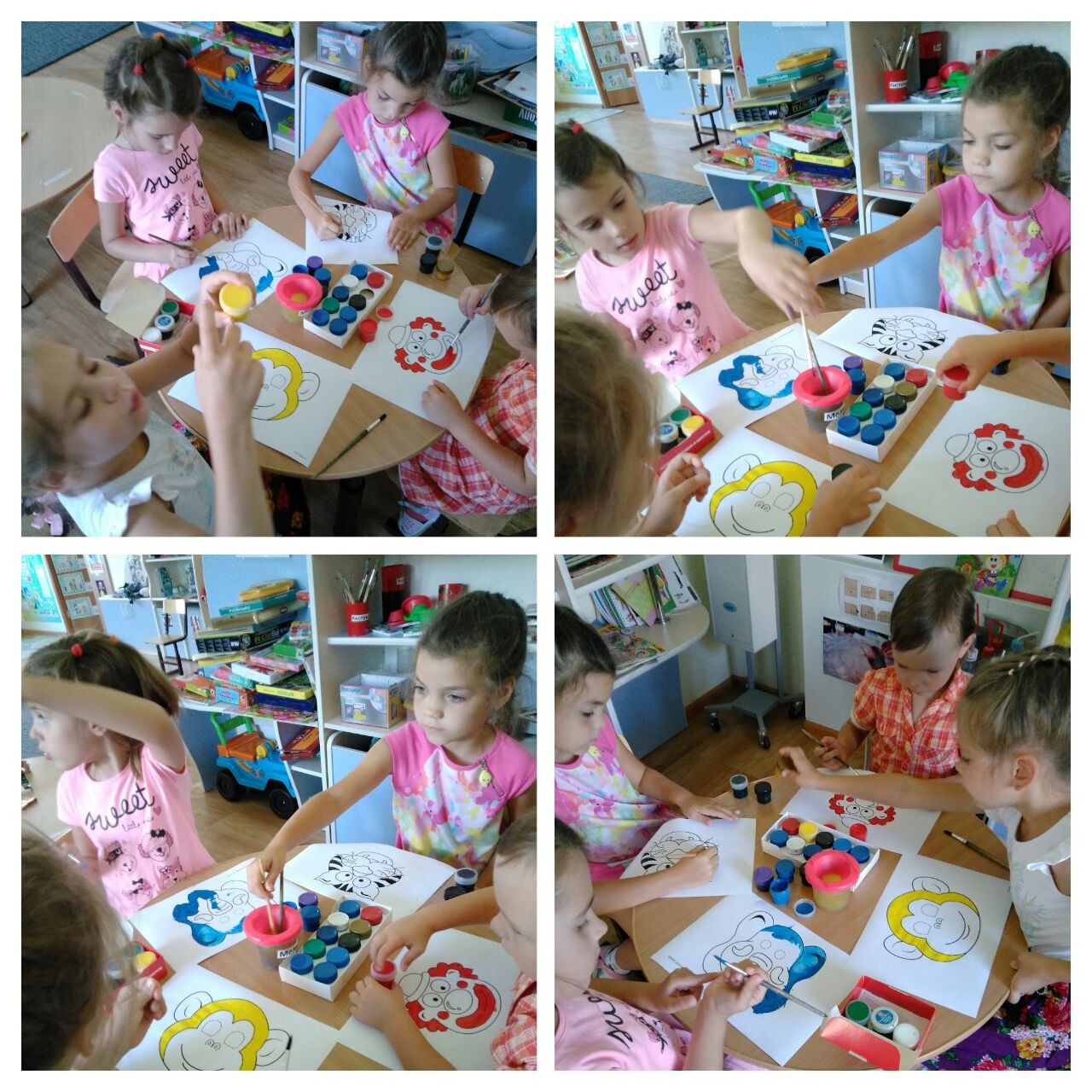 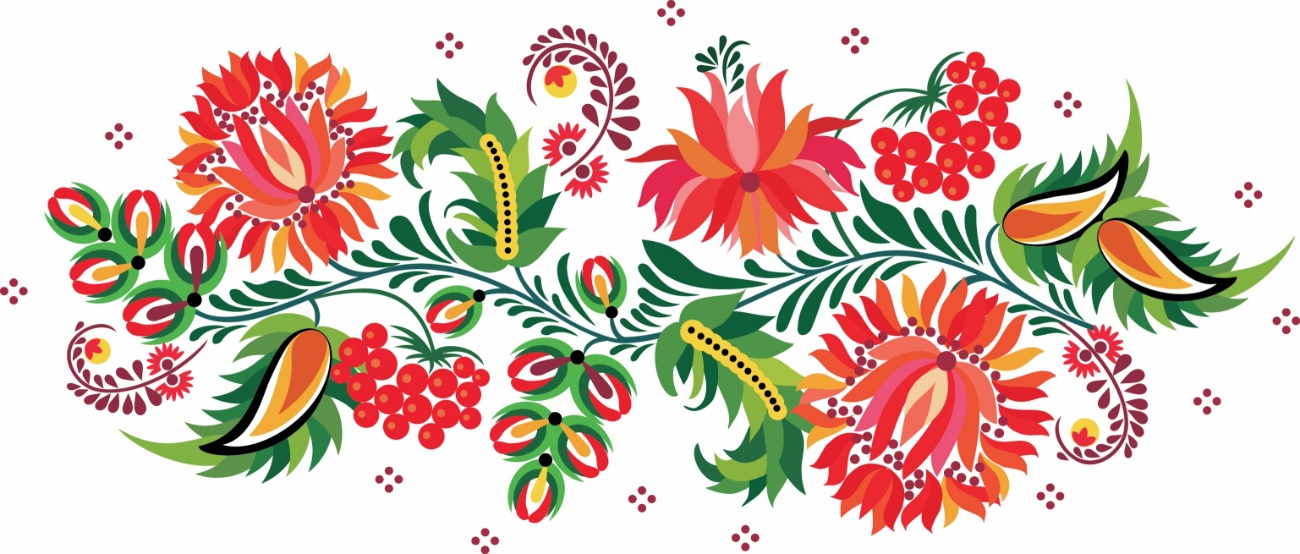 Вспомнили русские народные сказки, в минигруппах в технике пластилинографии раскрасили иллюстрации к этим сказкам
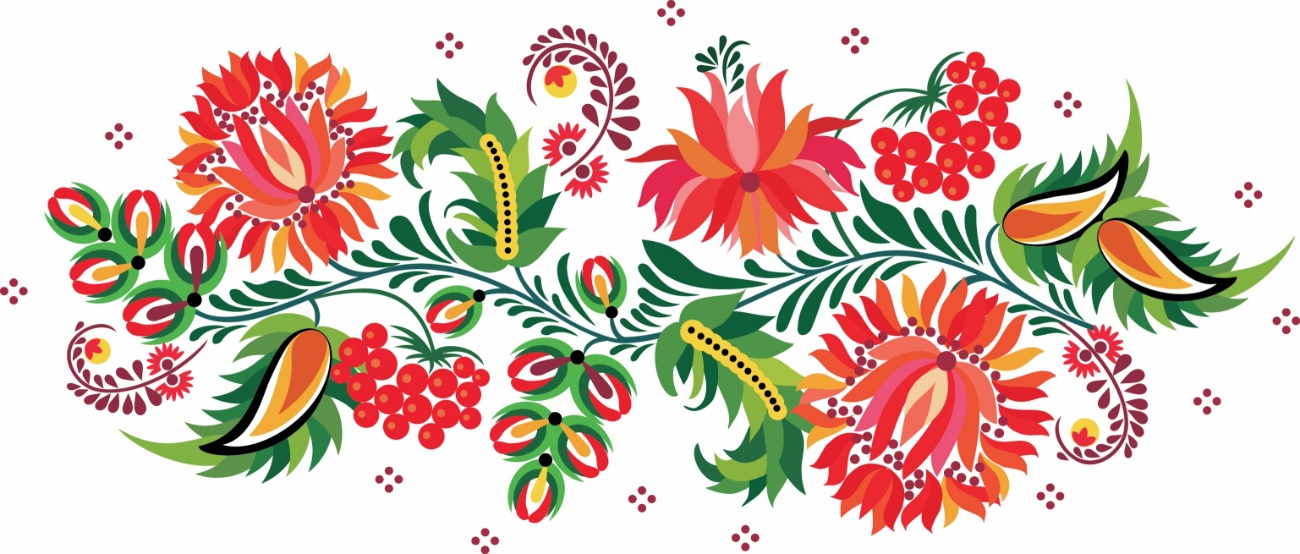 Играли в игры: «Петушиные бои»
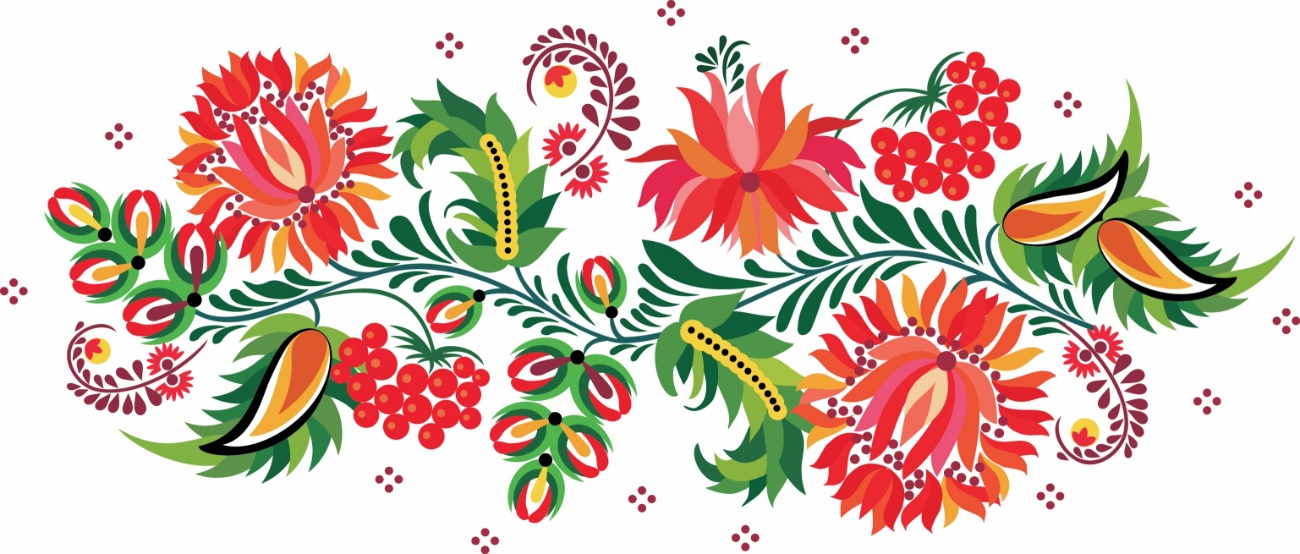 «Укротитель зверей»
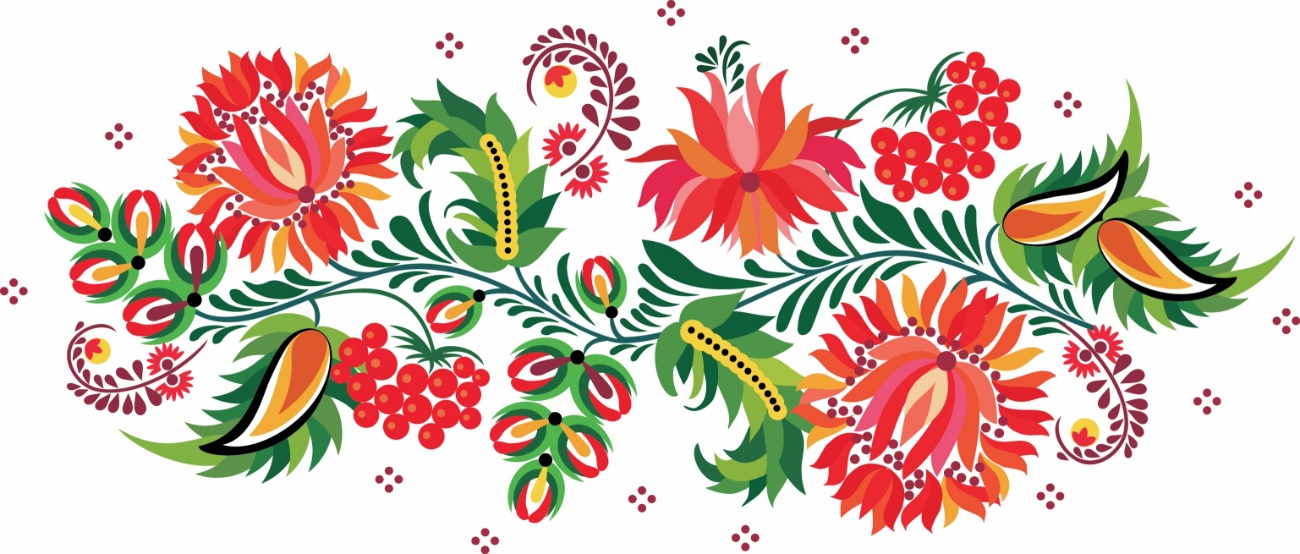 «Тяни - толкай»
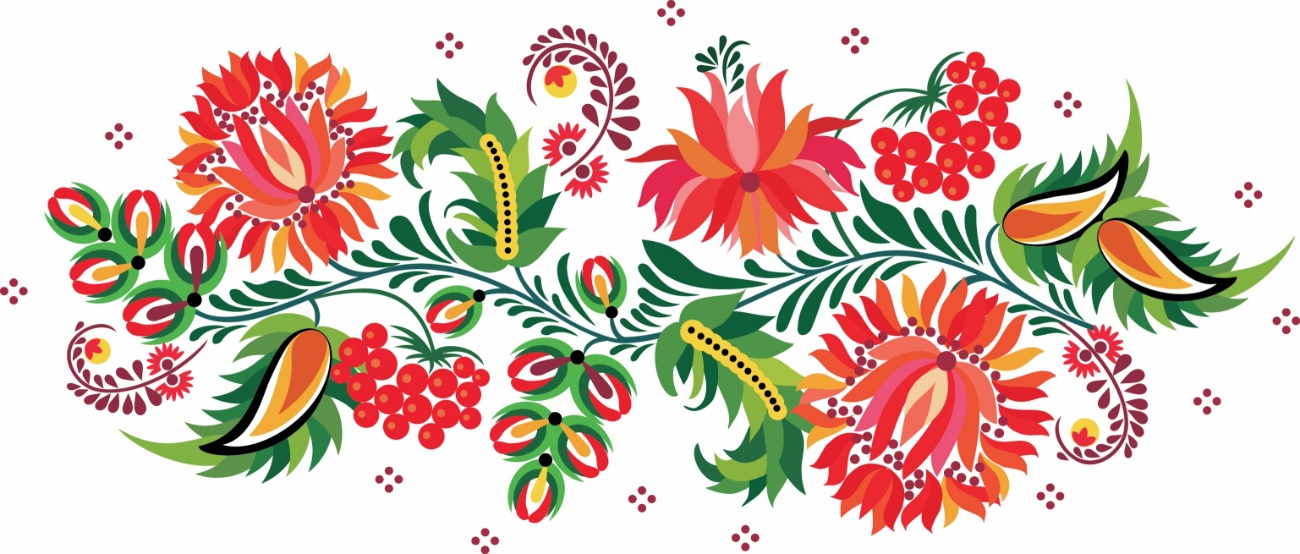 «Жмурки»
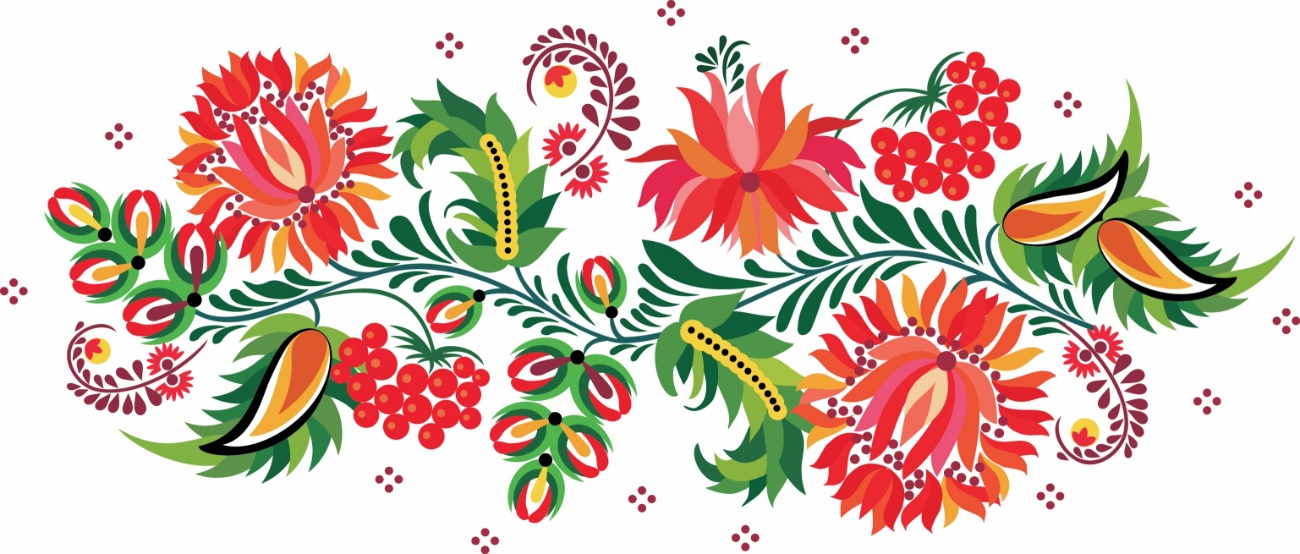 «Пустое место»
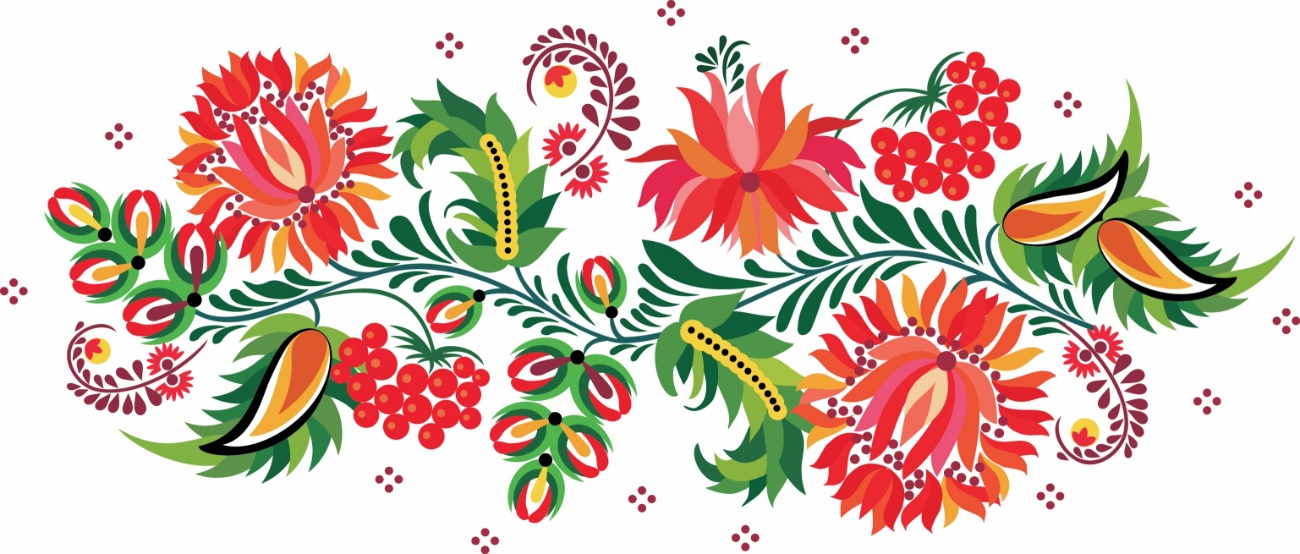 «Ручеёк»
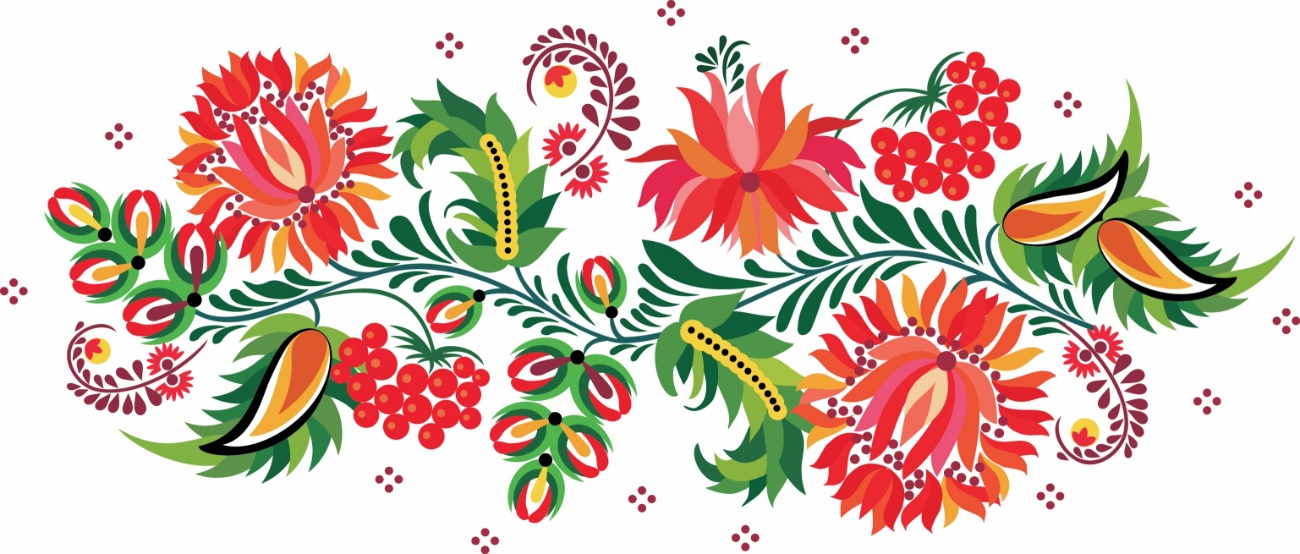 «Бегающий боб»
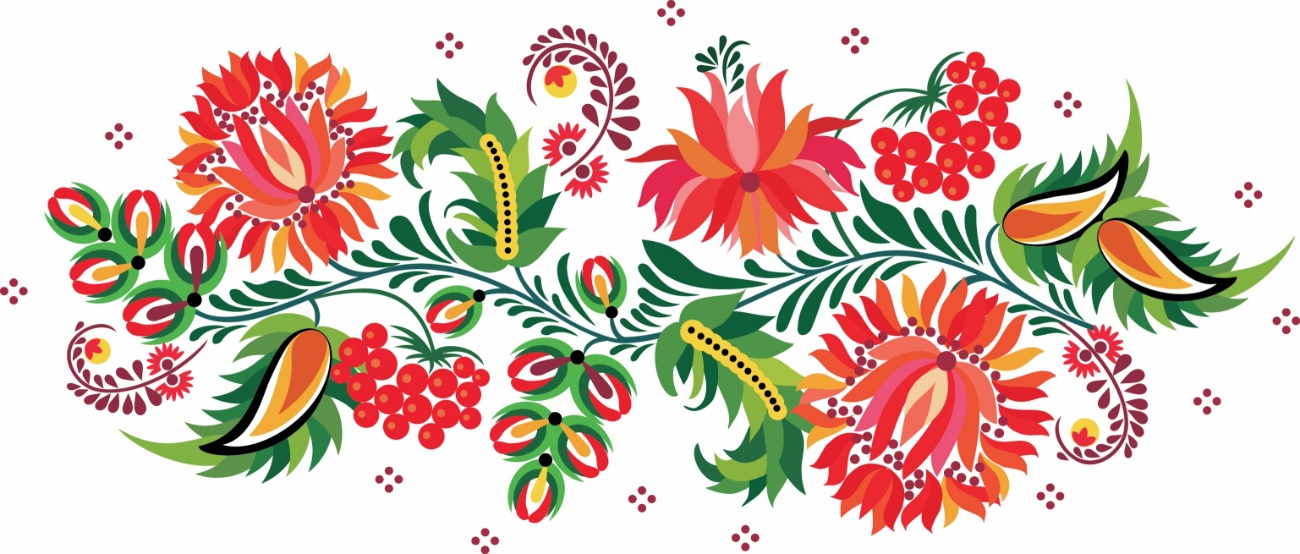 «Плетень»
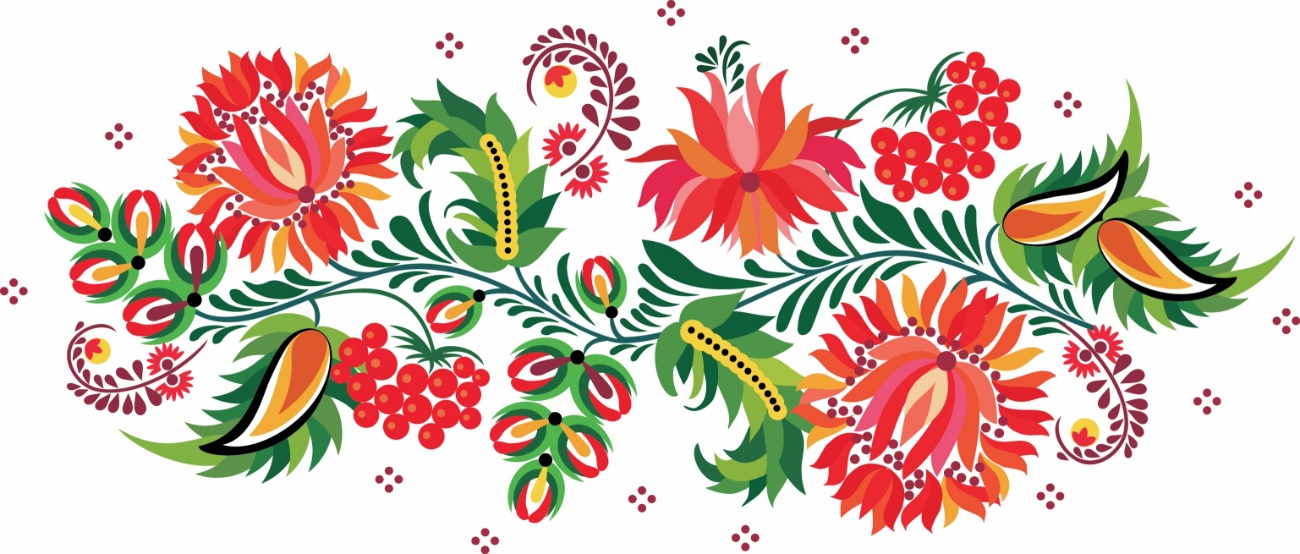 «Сапожник»
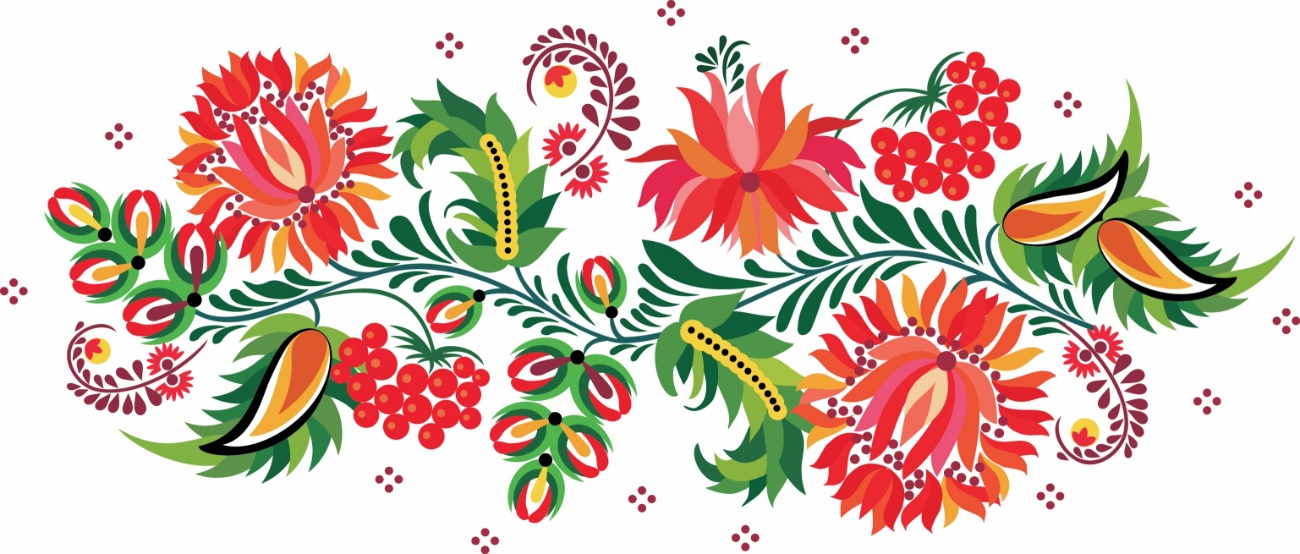 «Растеряха», «Сороконожка»
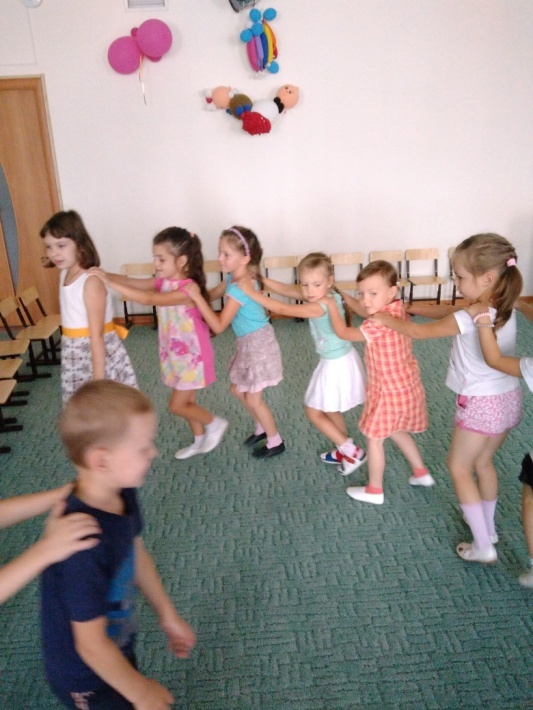 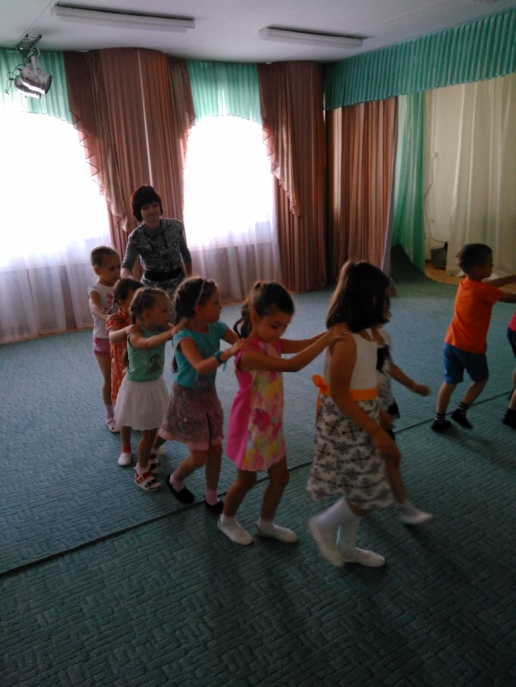 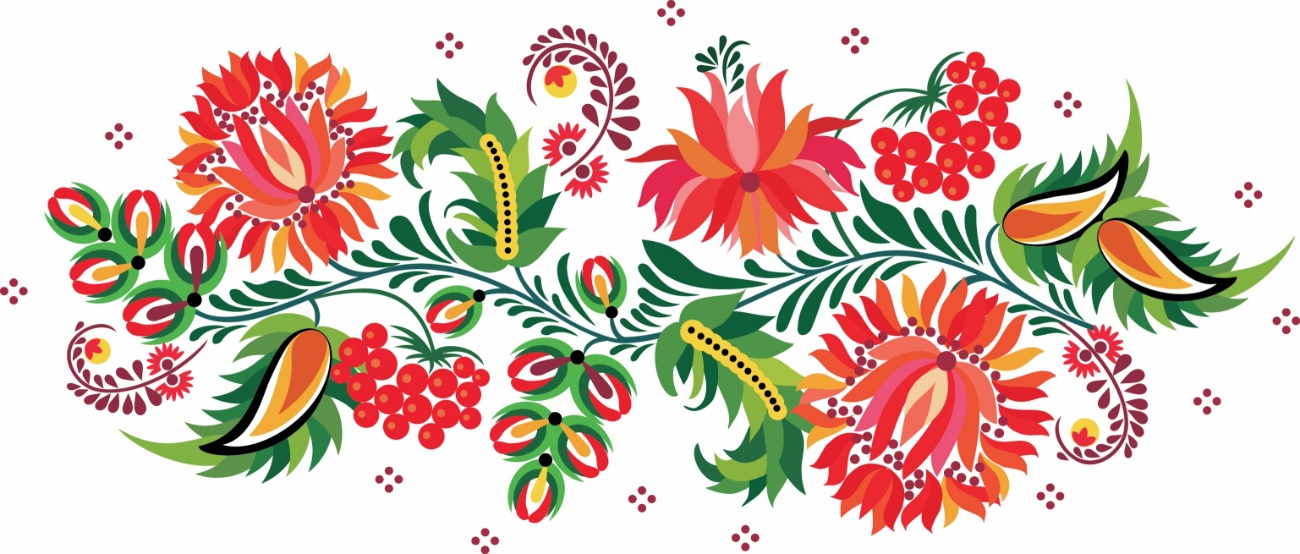 «У медведя во бору…»
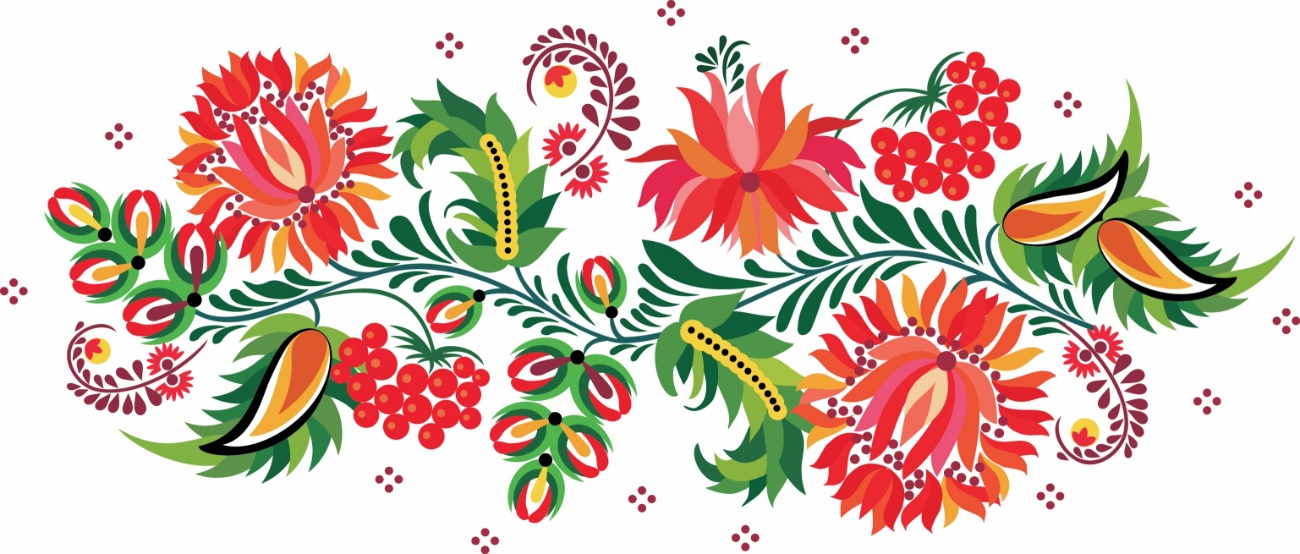 Ходили в гости к малышам и учили их играть в игру «У медведя во бору…»
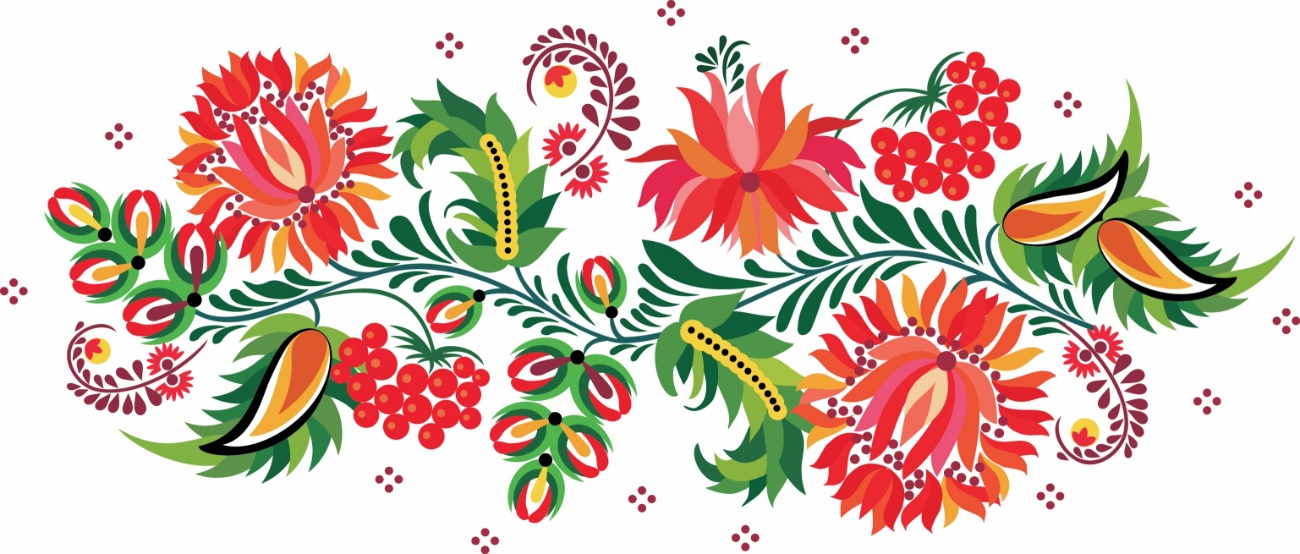 Приглашали в гости родителей, научить нас играть в те игры, в которые они играли в детстве. Мы научились играть в «Городки»
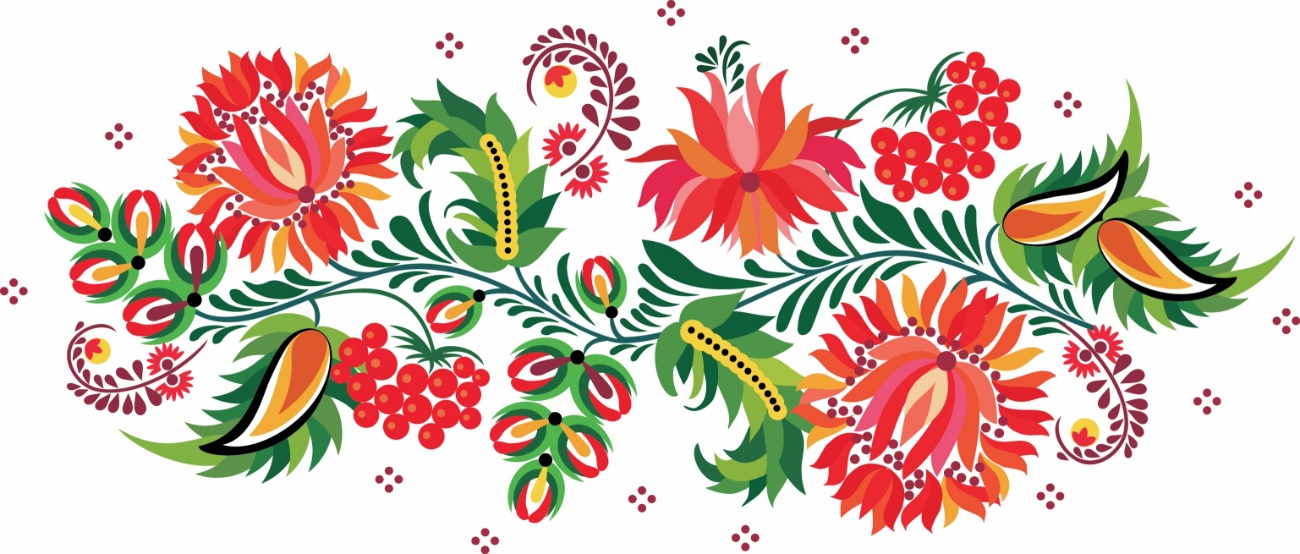 «Волк и зайцы»
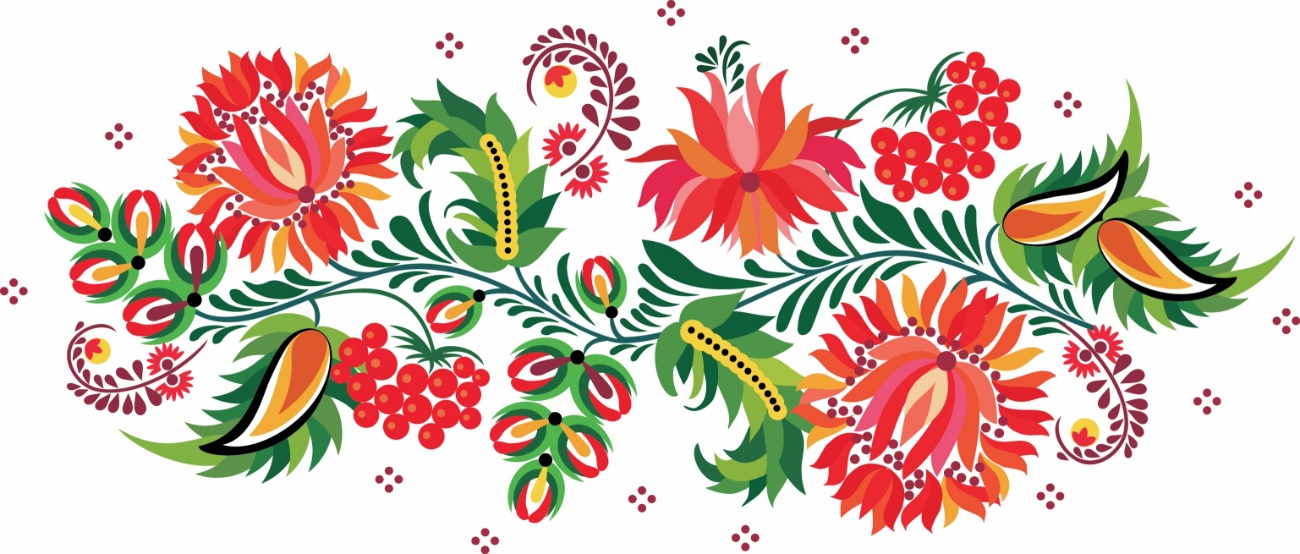 4 этап. Реализация проекта
Для эффективной реализации проекта мы наполнили центры активности соответствующими материалами:
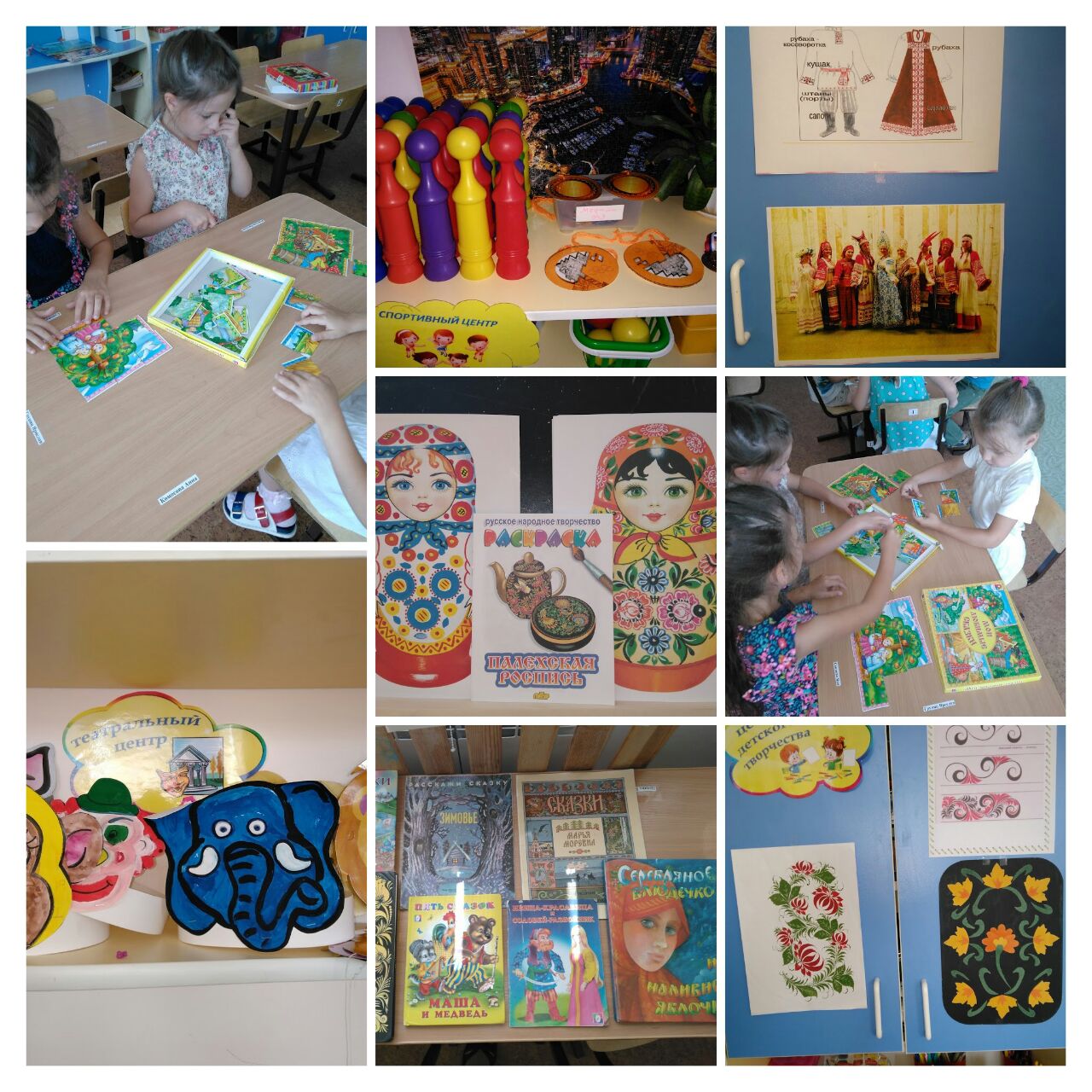 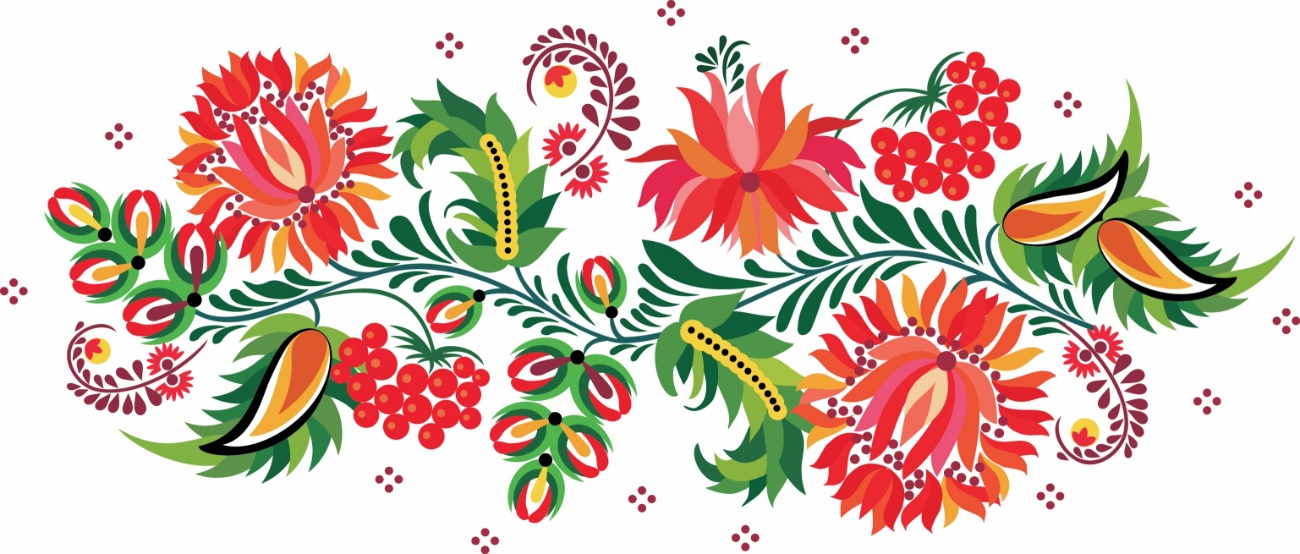 Центры активности:
В центре художественного творчества дети воплощали свои задумки, много рисовали, раскрашивали, лепили. У нас появись схемы для рисования орнаментов, шаблоны масок, медалей для изготовления атрибутов для игр.
 В центре литературы появились новые  книги по теме проекта, иллюстрации, фотографии различных русских народных игр.
В центре театрализованной деятельности появились маски для игры: «Волк и зайцы», «У медведя во бору», «Укротитель диких зверей».
Спортивный центр пополнился атрибутами для игры в «Горелки», новыми медалями.
В центре сюжетно – ролевой игры появились элементы русских народных костюмов для ряженья.
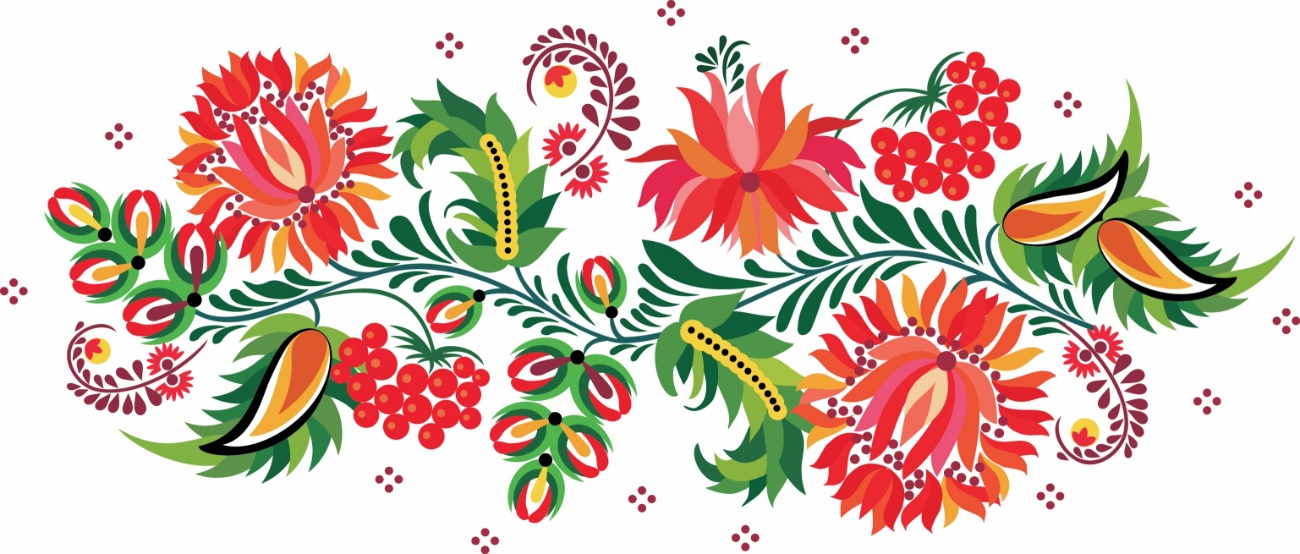 5 этап. Презентация проекта
Презентация проекта проходила в виде развлечения «Вот так игра!»
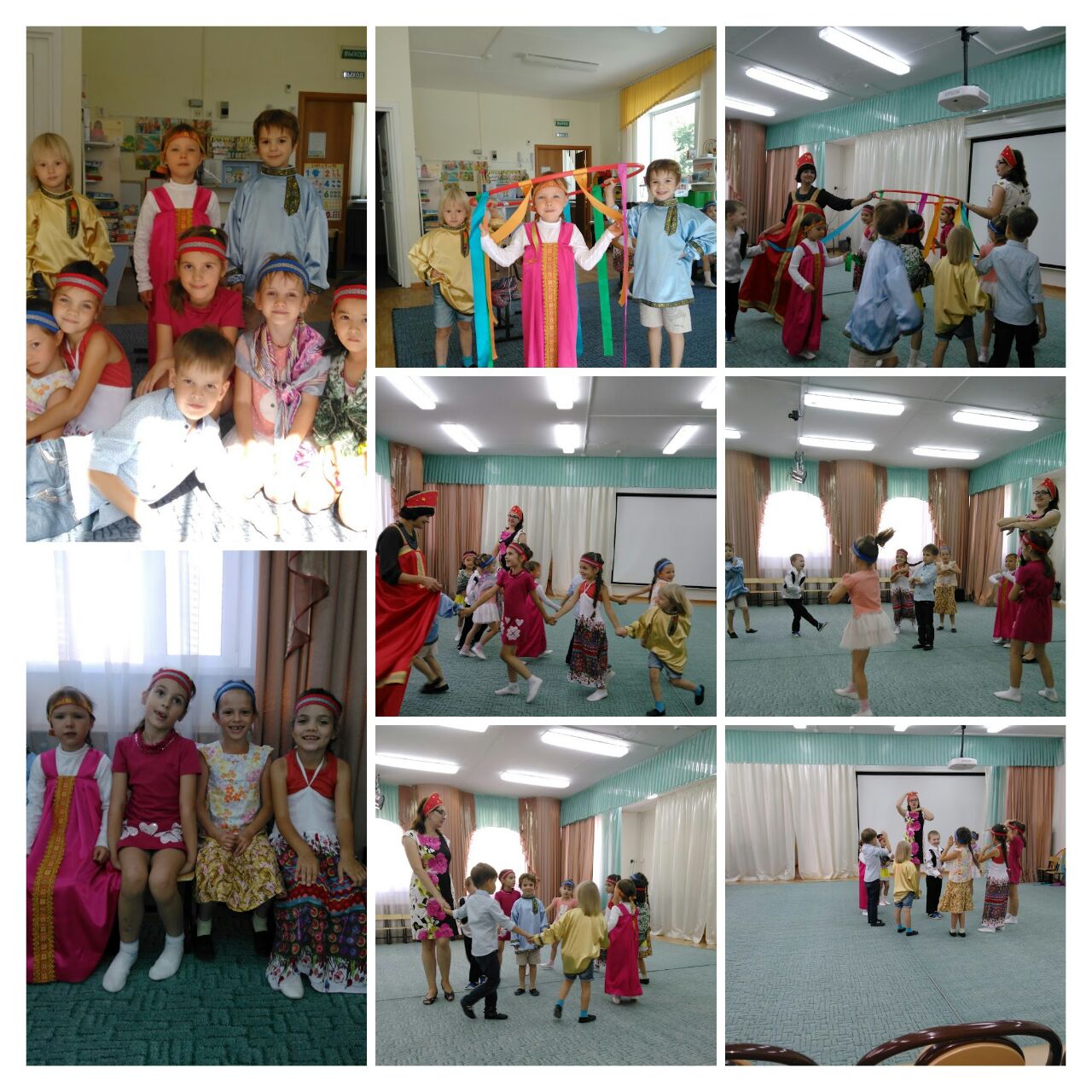 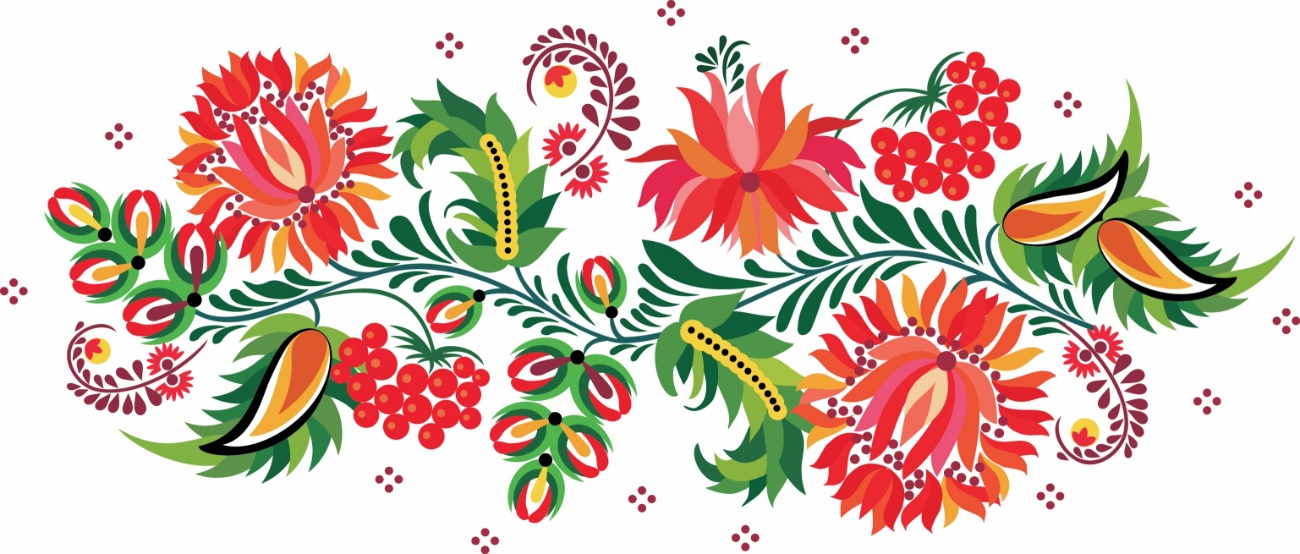